Introduction to CUDA
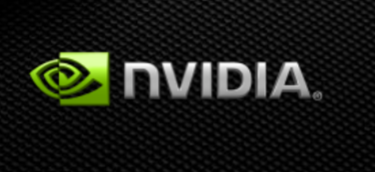 CUDA
Programing system for machines with GPUs
Programming Language
Compilers
Runtime Environments
Drivers
Hardware
Behavior of CUDA program
Serial code executes in Host (CPU) thread
Parallel code executes in many concurrent Device (GPU) threads across multiple parallel processing elements
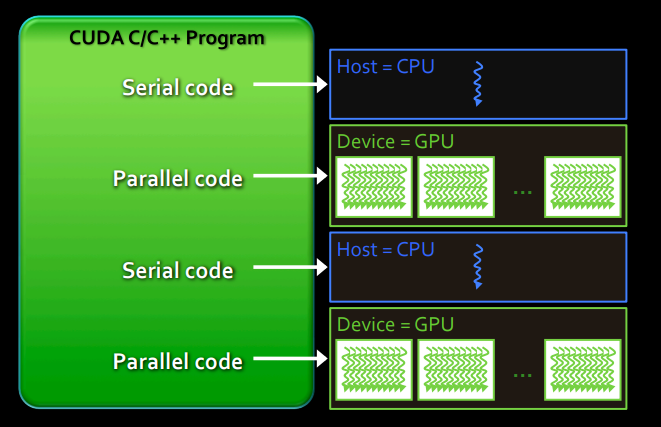 Execution flow
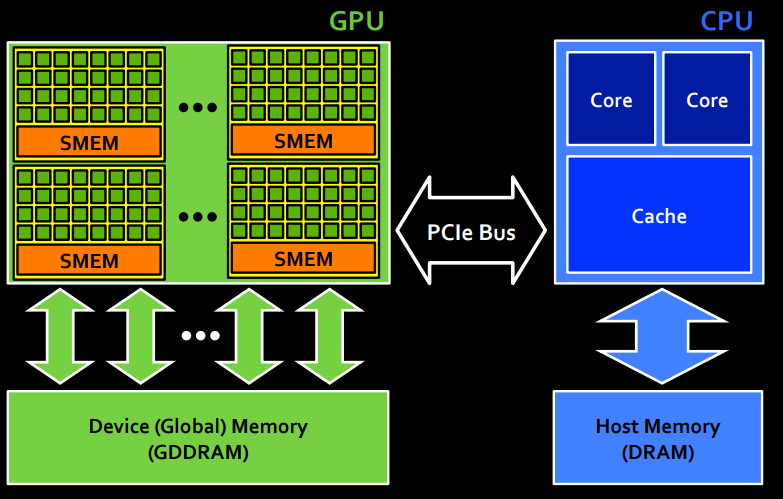 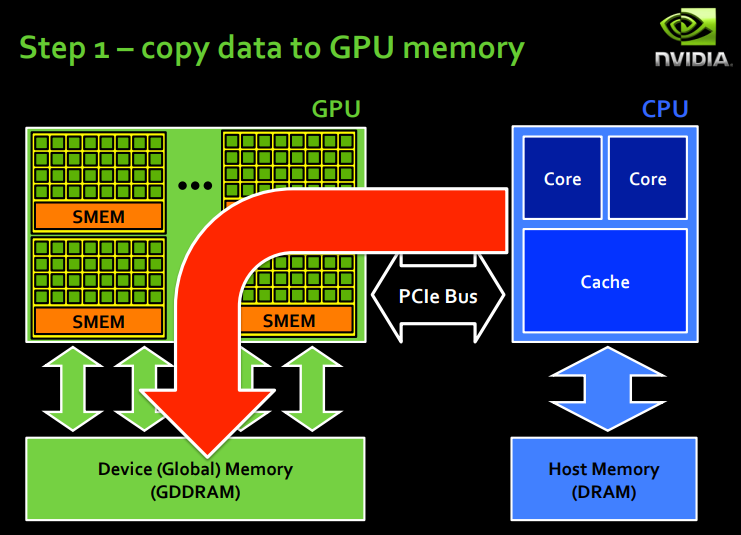 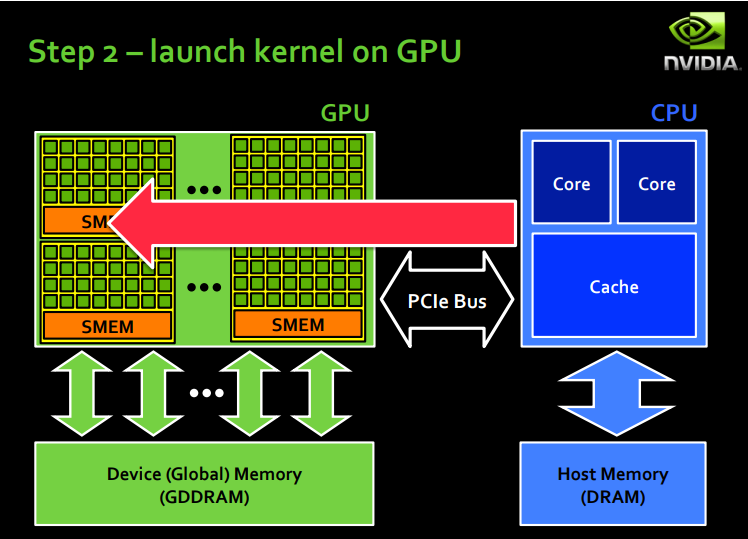 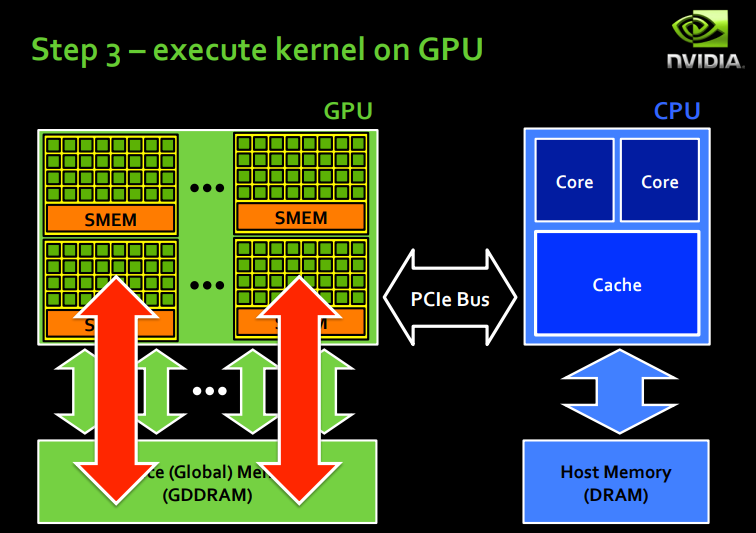 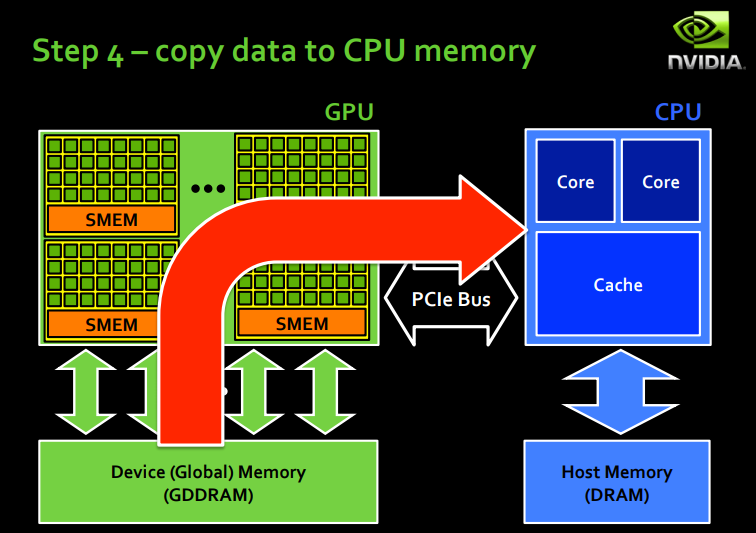 CUDA ARCHITECTURE
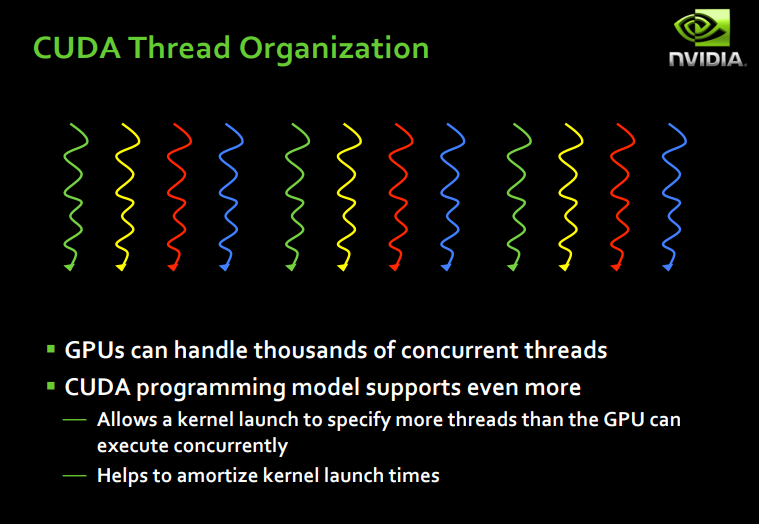 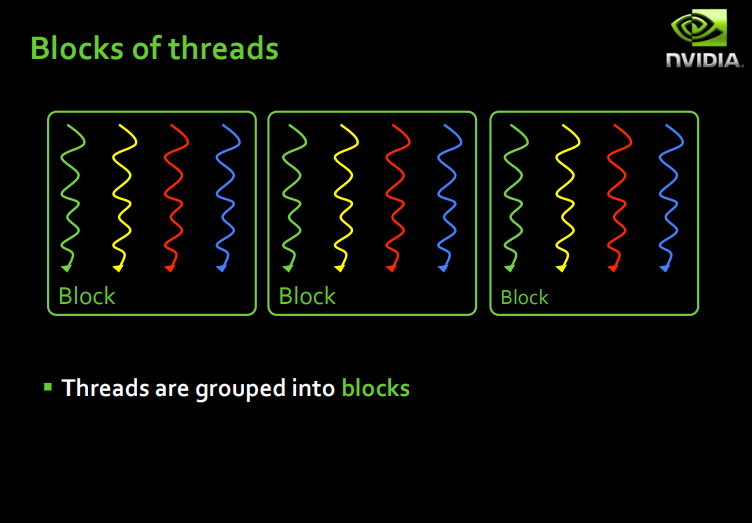 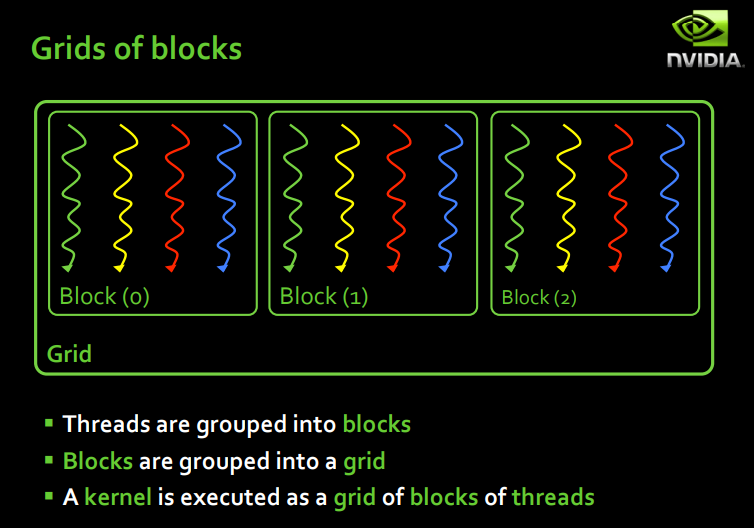 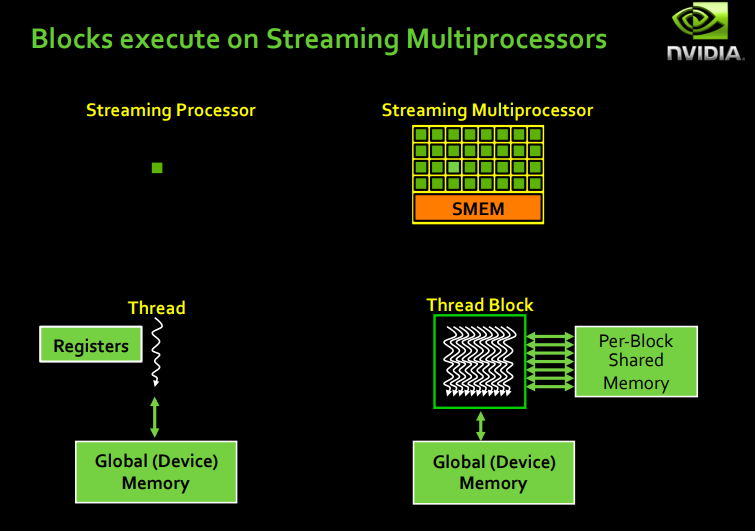 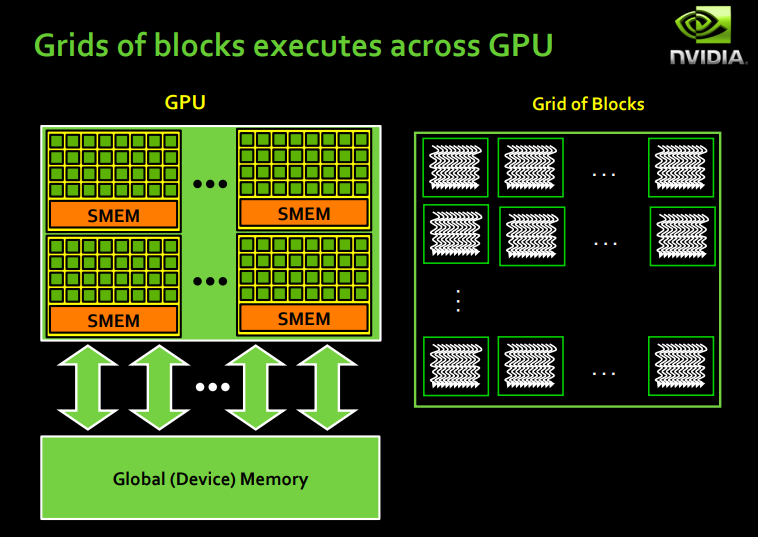 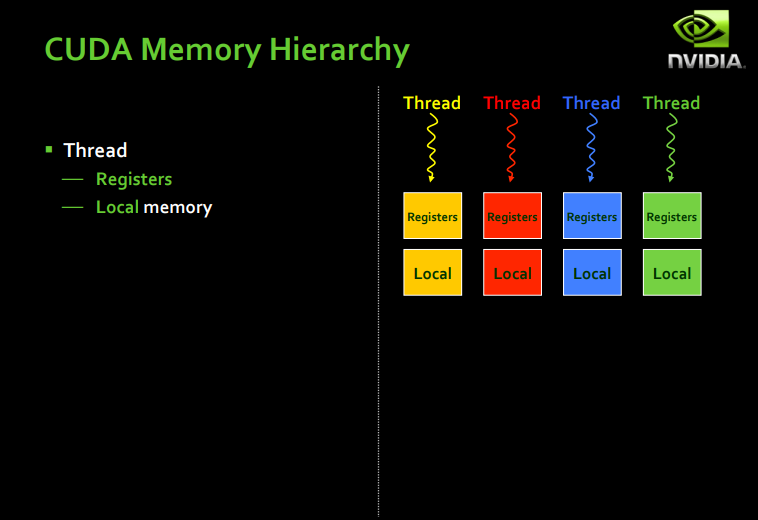 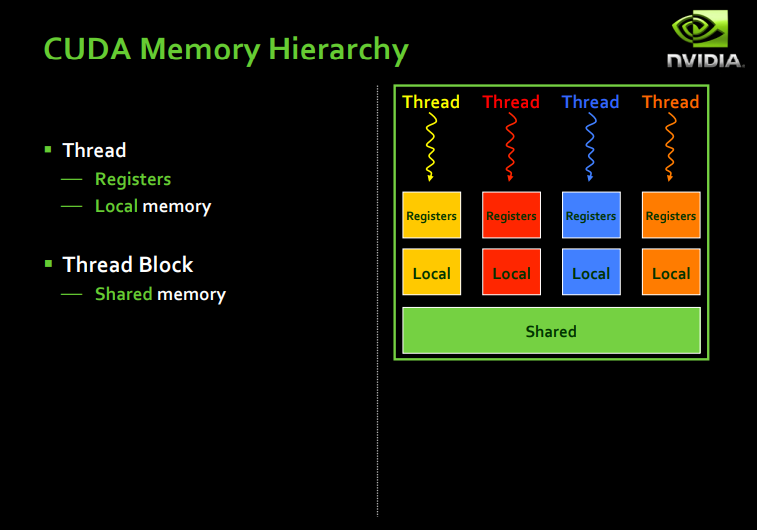 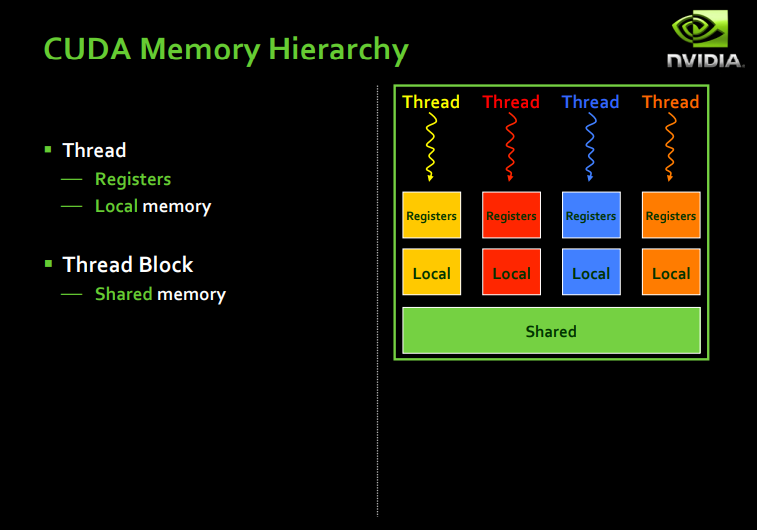 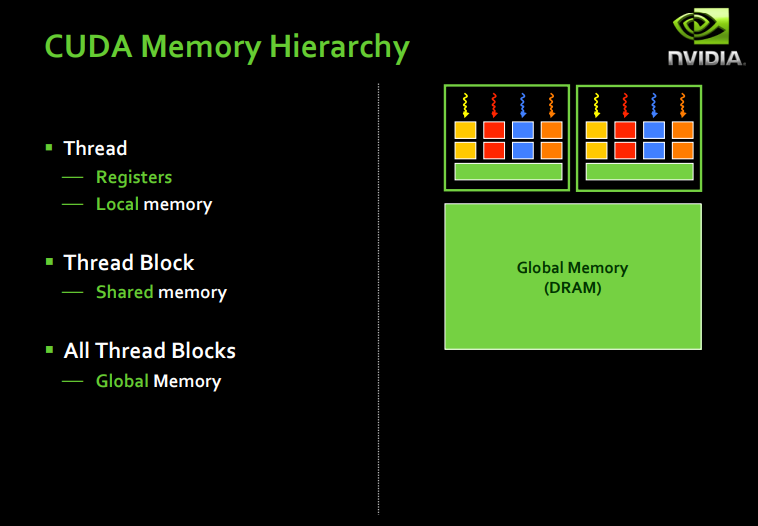 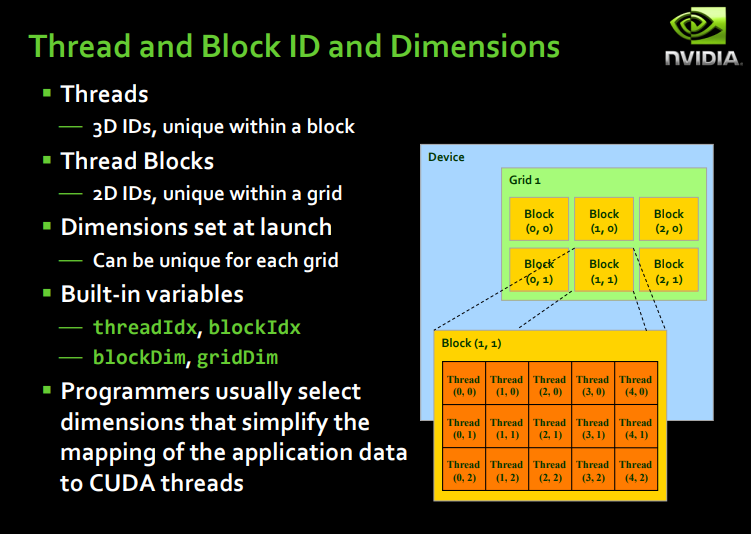 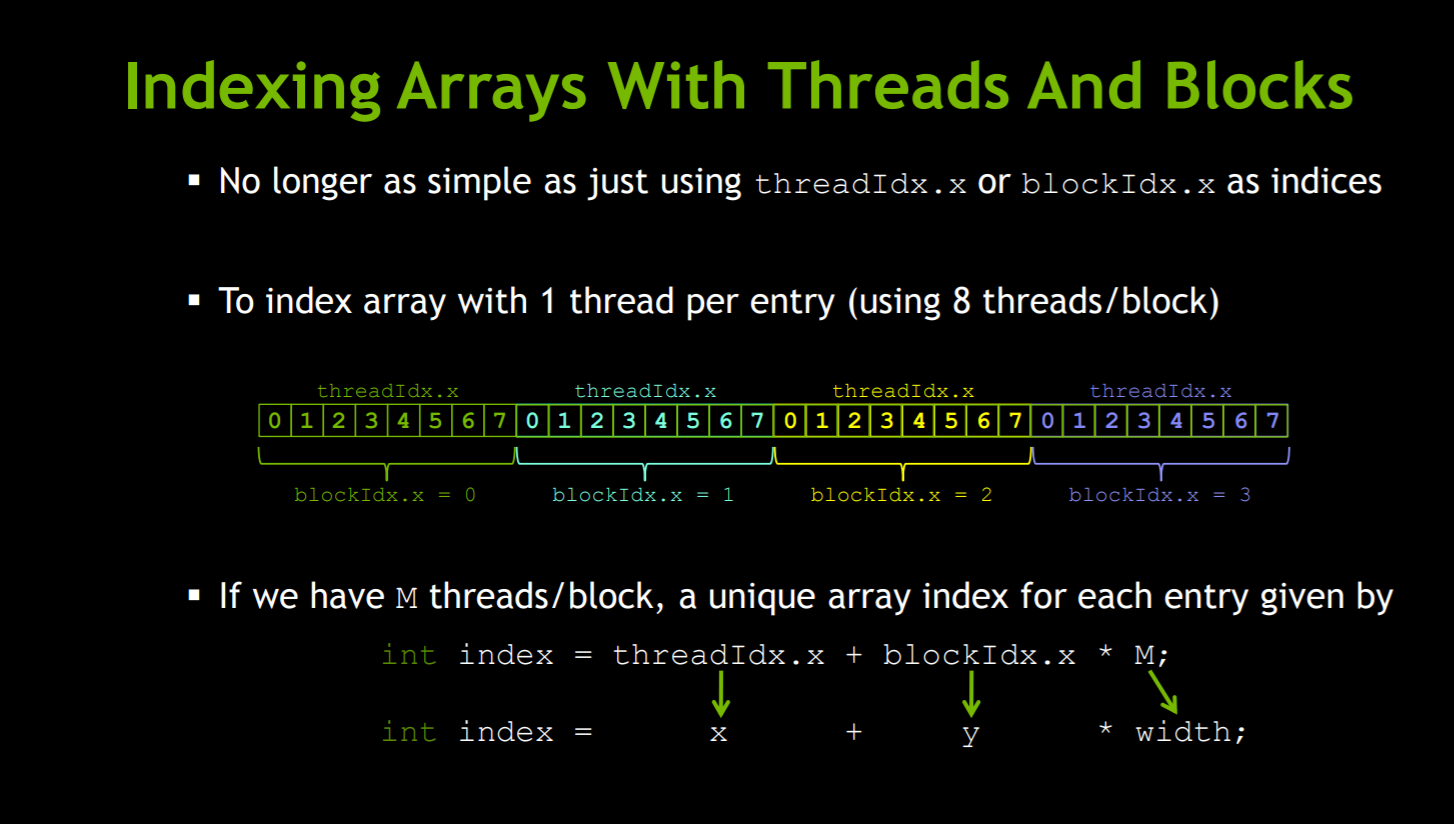 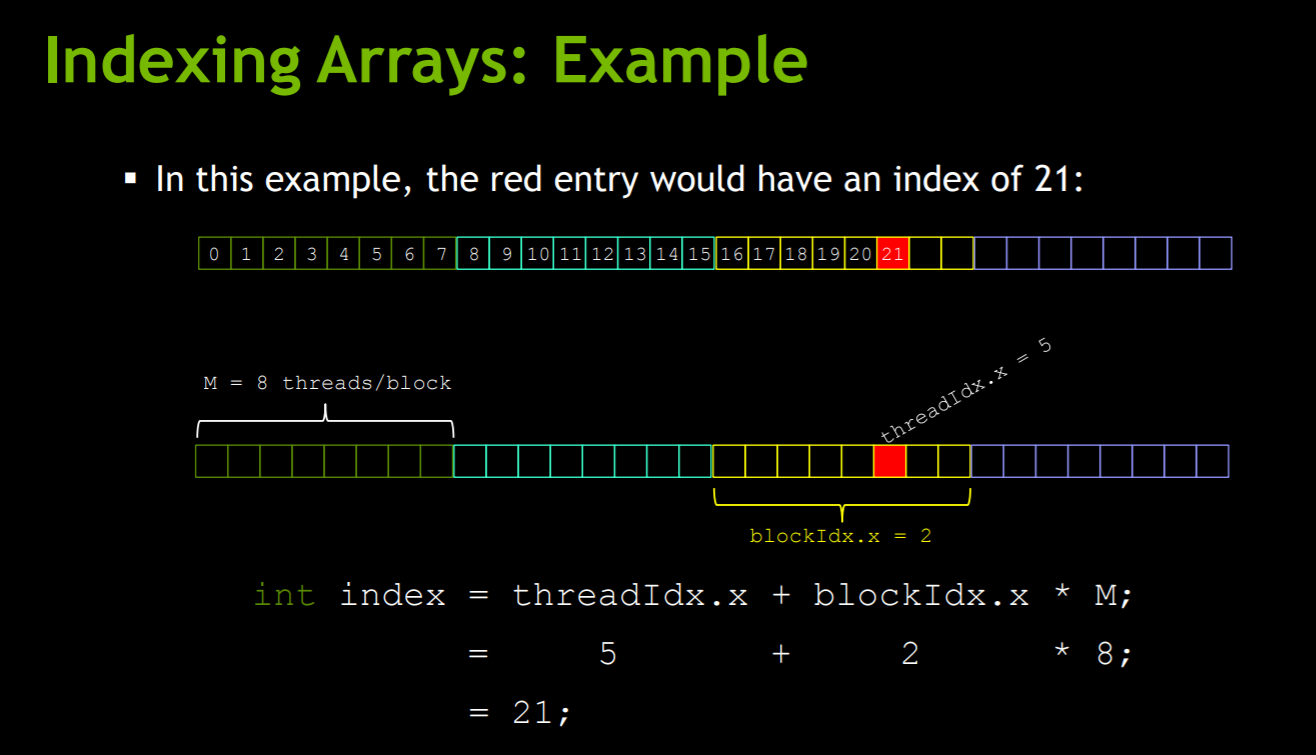 CUDA C
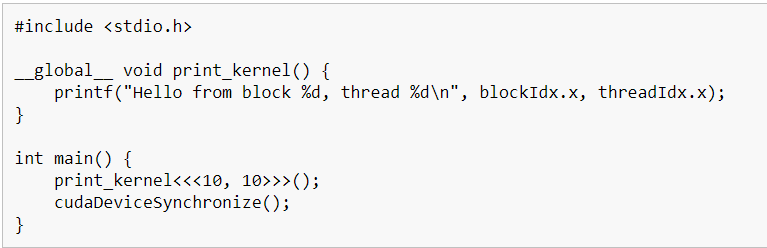 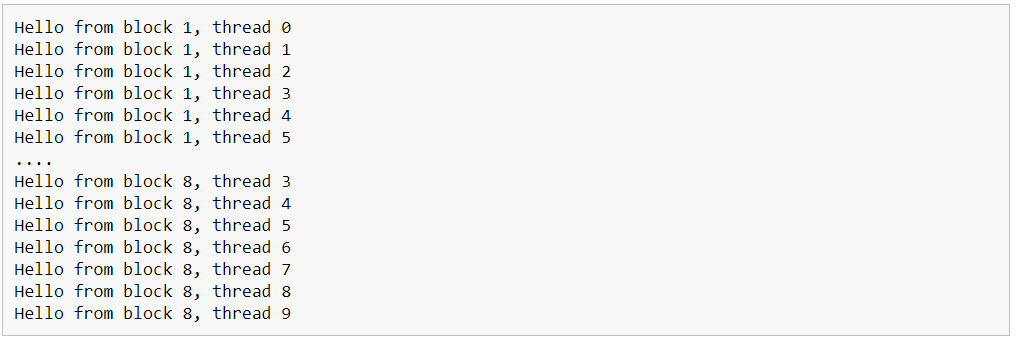 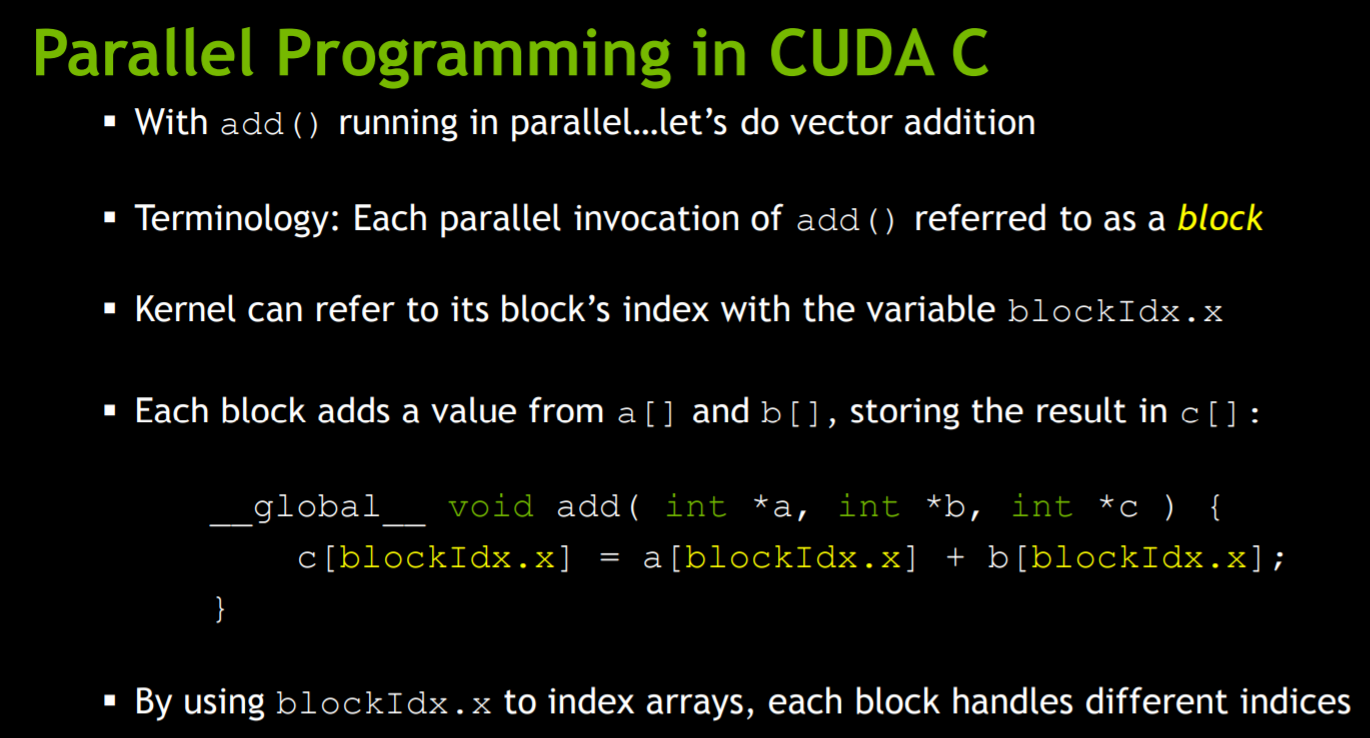 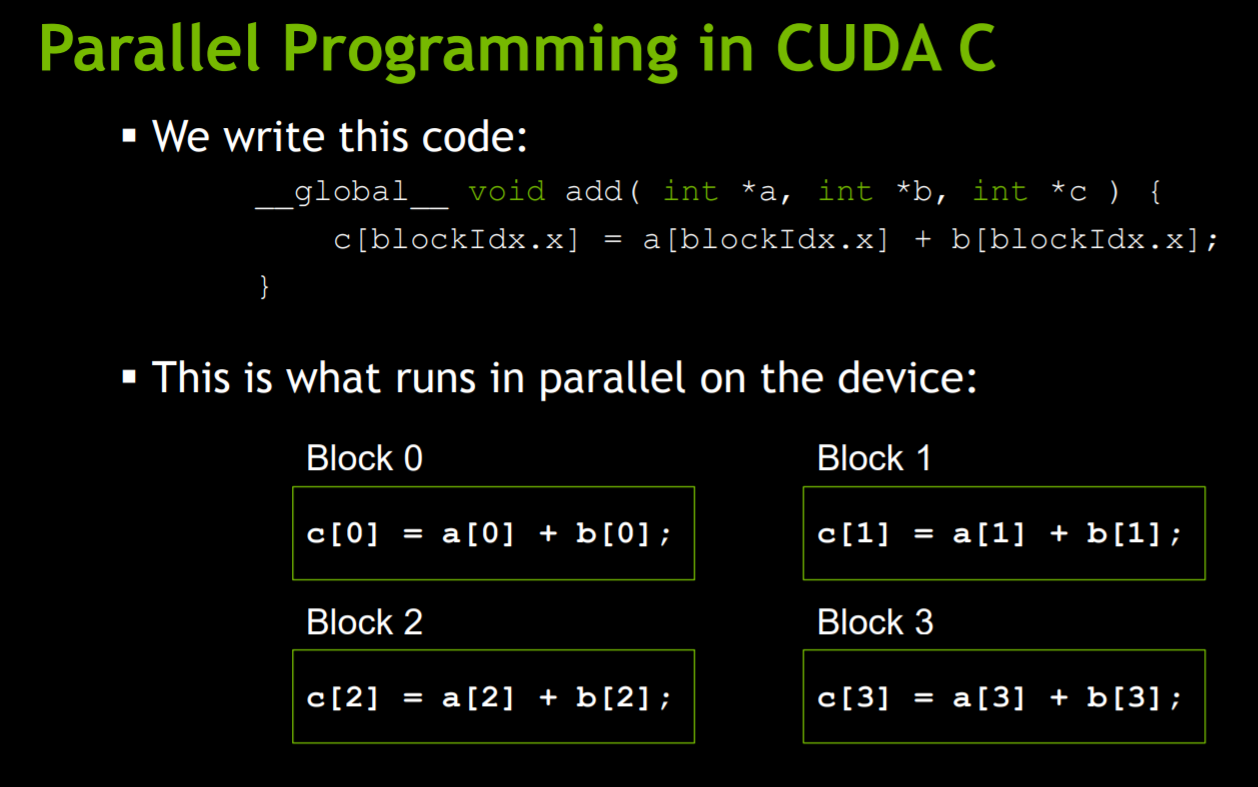 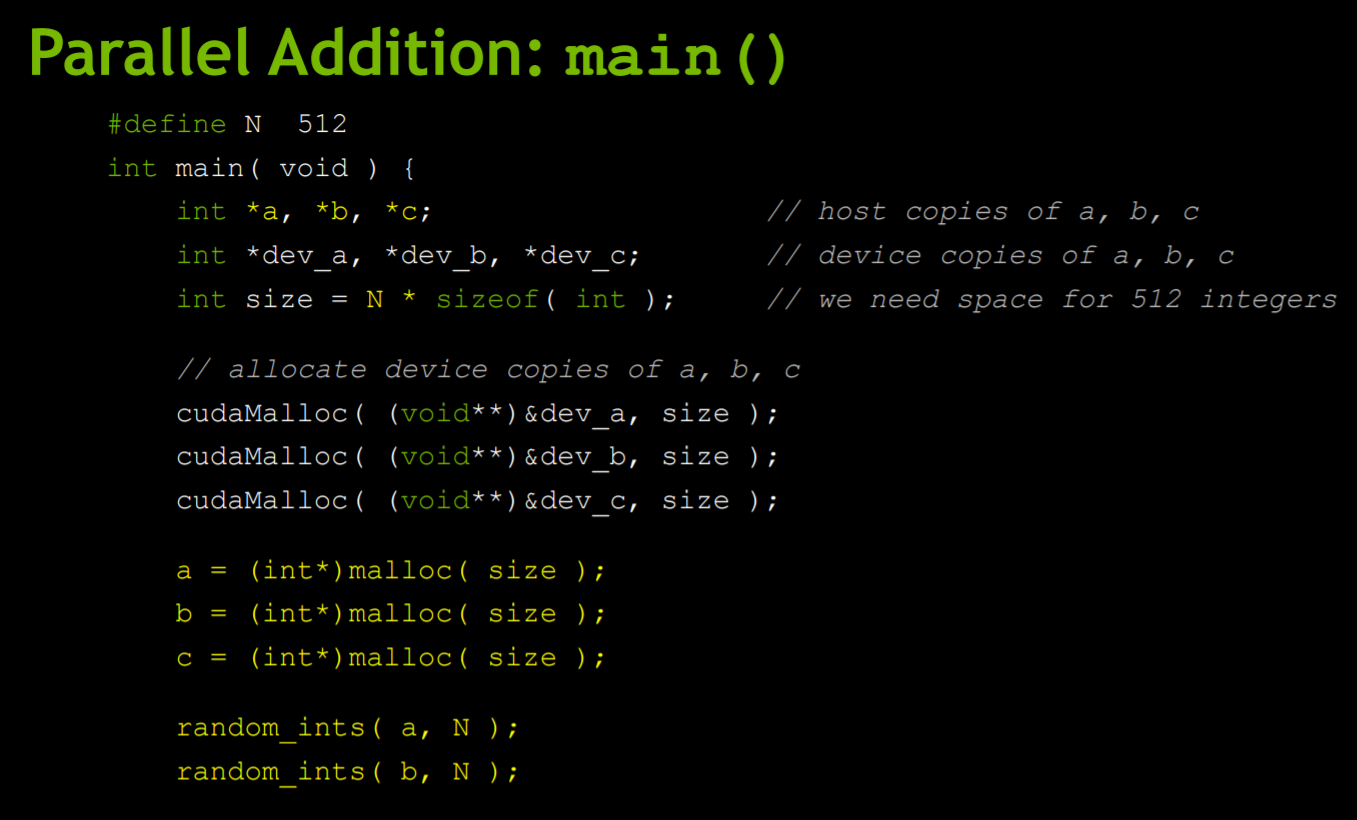 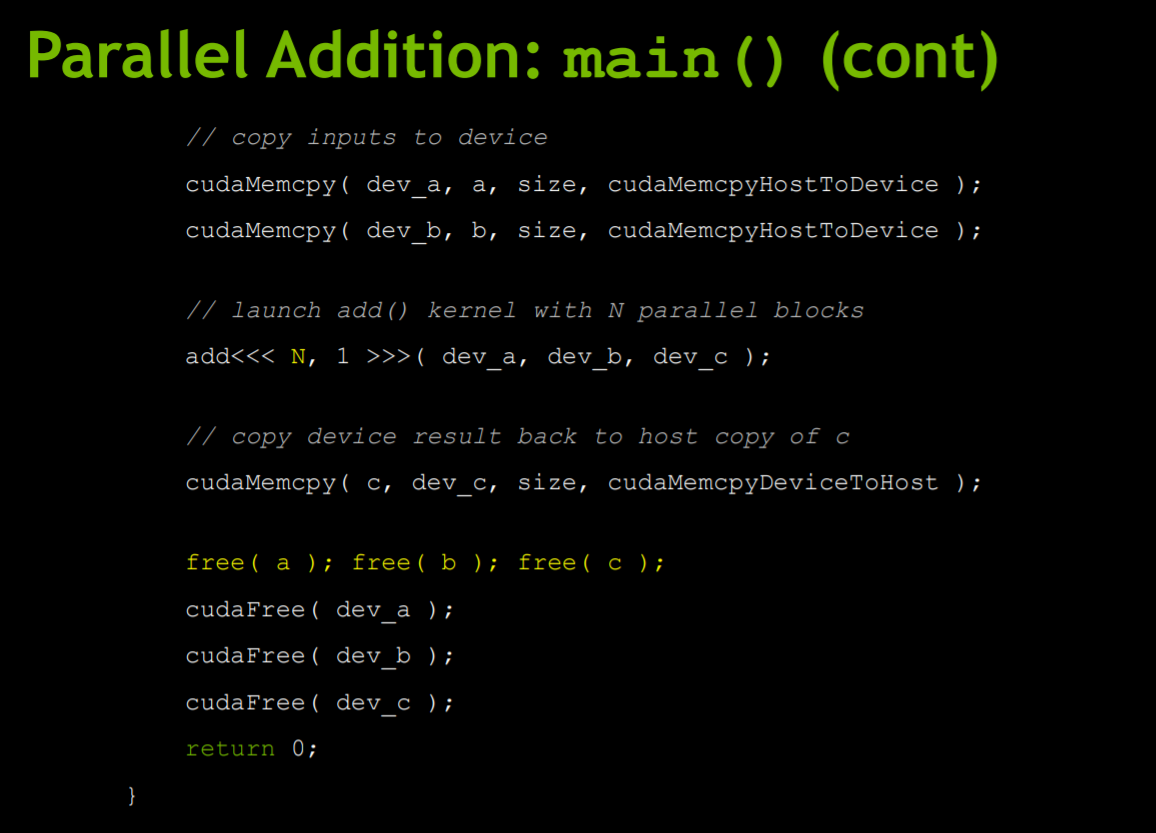 CUDA using Python
Anaconda/Python 3.6.1/Jupyter notebook
CUDA Toolkit
Numba package
CUDA using Python
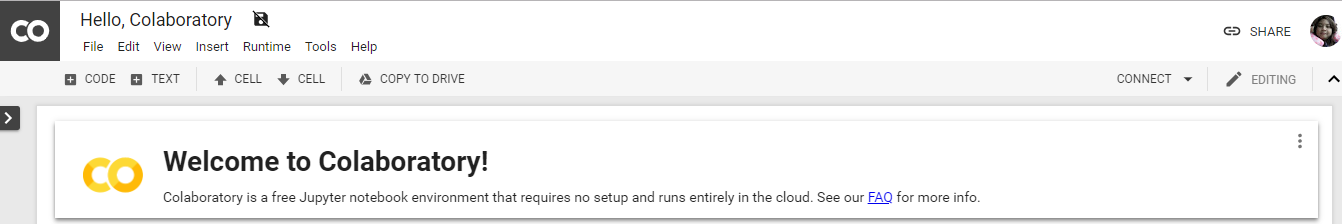 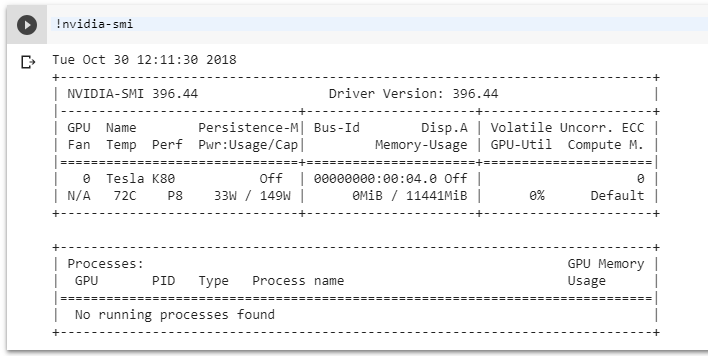 CUDA using Python
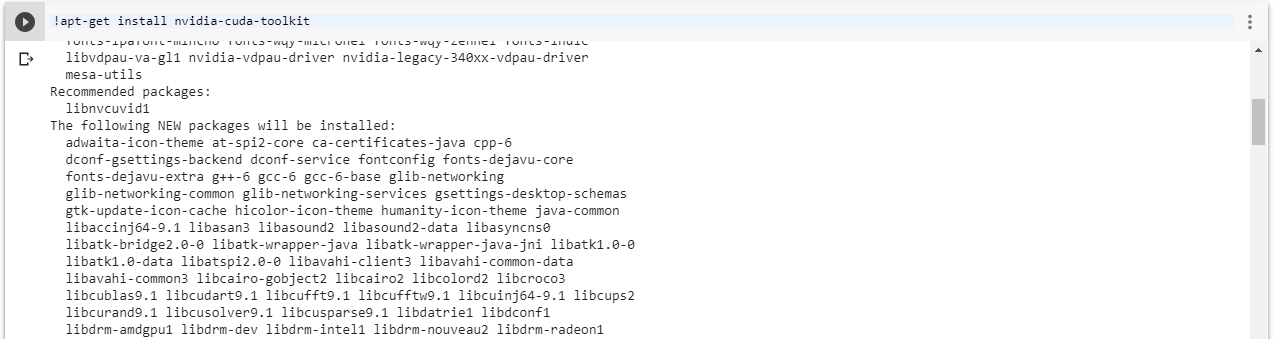 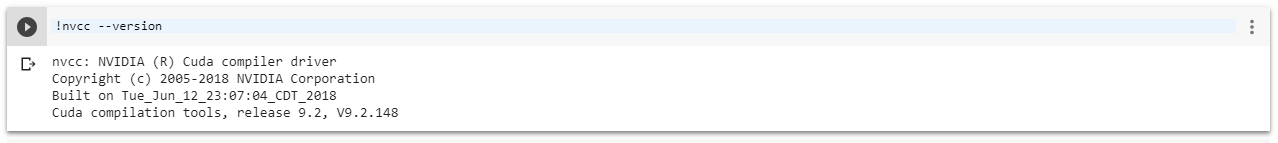 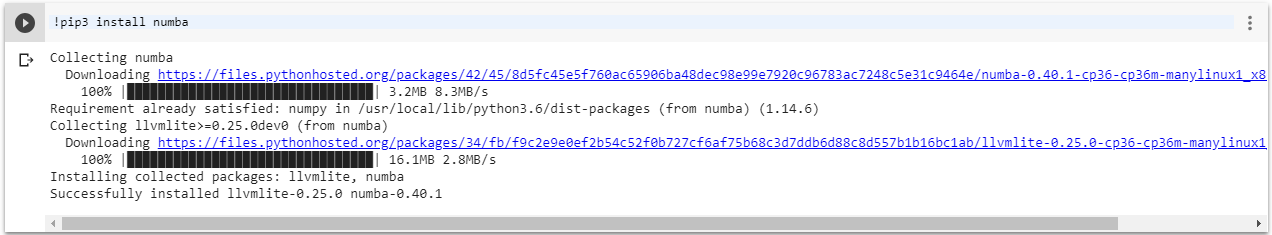 Vector add GPU
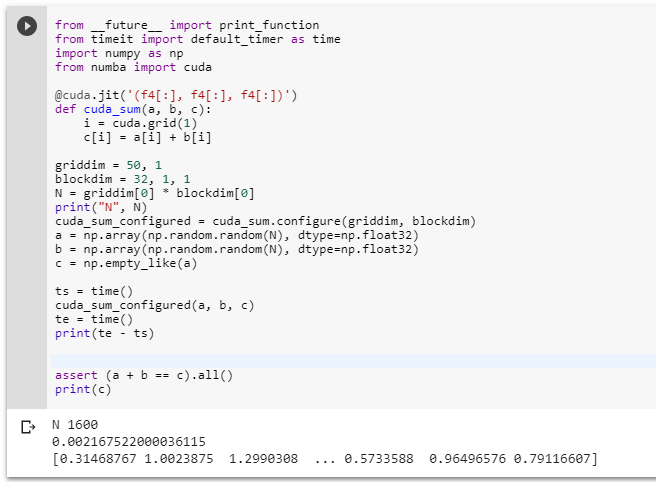 http://numba.pydata.org/numba-doc/0.13/CUDAJit.html
Vector add CPU
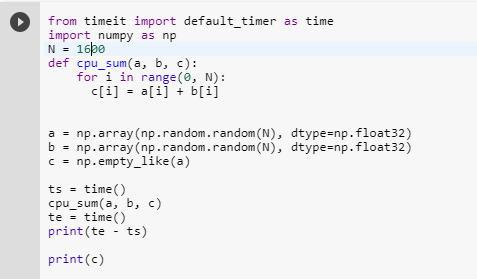 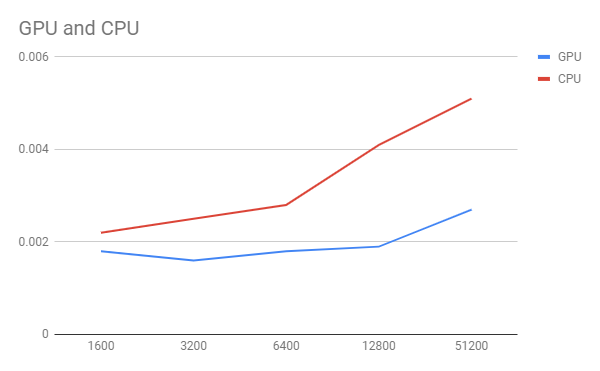